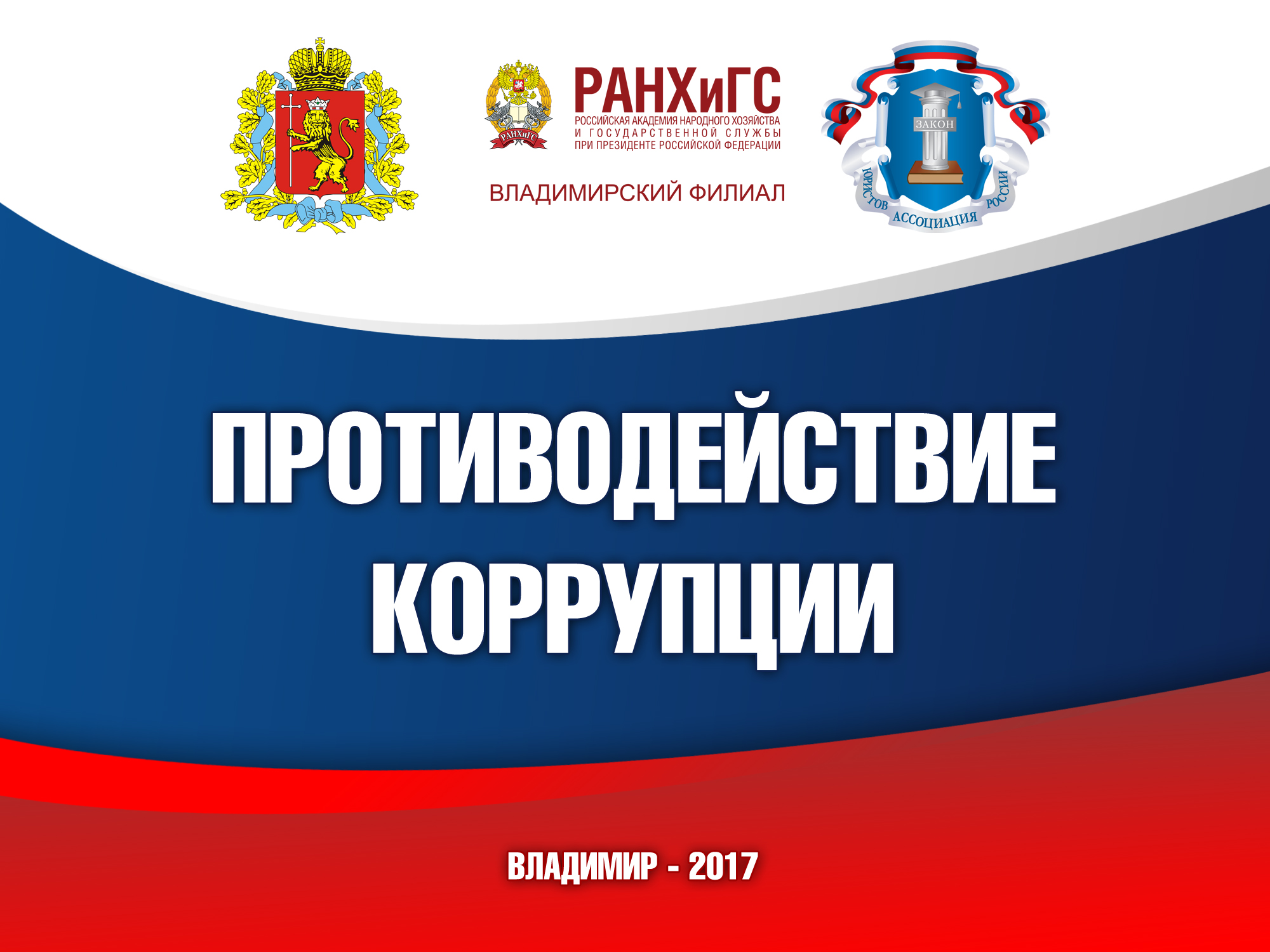 Общие требования к антикоррупционному поведению государственного (муниципального) служащего
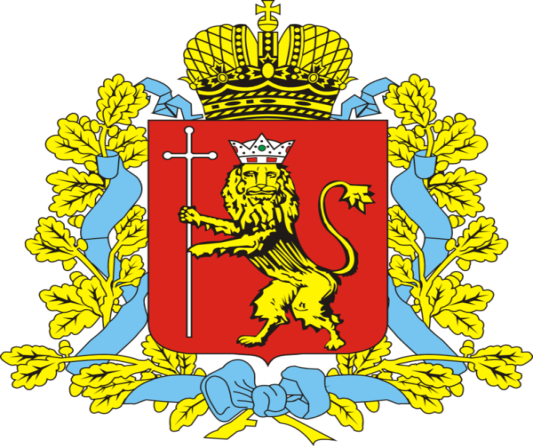 Управление по вопросам противодействия коррупции администрации Владимирской области
Стандарт антикоррупционного поведения
Обязанности государственного (муниципального) служащего
Представление достоверных сведений о своих доходах, имуществе и обязательствах имущественного характера
Представление достоверных сведений о доходах, имуществе и обязательствах имущественного характера
Предварительное уведомление представителя нанимателя о намерении выполнять иную оплачиваемую работу
Получение разрешения комиссии по соблюдению требований к служебному поведению и урегулированию конфликта интересов
Запреты, связанные с государственной (муниципальной) службой
Запреты, связанные с государственной (муниципальной) службой
Запреты, связанные с государственной (муниципальной) службой
Запреты, связанные с государственной (муниципальной) службой
Запреты, связанные с государственной (муниципальной) службой
Запреты, связанные с государственной (муниципальной) службой
Запреты для семьи государственного (муниципального) служащего
Получение подарков
Уведомление о получении подарка
Передача принадлежащих государственному служащему ценных бумаг, акций (долей участия, паев в уставных (складочных) капиталах организаций) в доверительное управление
Близкое родство или свойство с государственным служащим, если замещение должности государственной службы связано с непосредственной подчиненностью или подконтрольностью одного из них другому
Проявление нейтральности, исключающей возможность влияния на свою профессиональную служебную деятельность
Поддержание уровня квалификации, необходимого для надлежащего исполнения должностных обязанностей
Уведомление о возможном конфликте интересов
Конфликт интересов
Личная заинтересованность
Деятельность после окончания службы
Конфиденциальность
Служебная информация
Запрет использования преимущества должностного положения
Взаимоотношения служащего с политическими, религиозными, общественными объединениями
Запрет участия в органах  иностранных некоммерческих организаций
Нейтральность
Неправомерное поручение
Этикет государственного (муниципального) служащего